Rôznorodosť metód pri rozvoji jazykových a komunikačných kompetencií
Júlia Szabóová Marloková Báčsky Petrovec, 19. 10. 2015Materská škola, všeobecná škola, gymnázium a kolégium s vyučovacím jazykom slovenským v Budapešti
VÝCHOVNO-VZDELÁVACÍ PROCES
Vzdelávanie a výchova detí:
od predškolskej výchovy cez elementárne vzdelávanie až po maturitu

postupnosť,         
sústavnosť,                   jednotný, celistvý systém 
neustála interakcia
OBSAH VÝUČBY
Národný základný učebný plán 
    - povinné vzdelávacie štandardy jednotlivých         predmetov
Národnostné smernice
    - špeciálne požiadavky pre národnostné školy 
Rámcové učebné osnovy 
Školský vzdelávací program (Pedagogický program) 
Miestne učebné osnovy
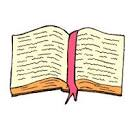 Cieľ
rozvíjať - jazykové schopnosti 
                 - základné kompetenčné oblasti


- komunikácia (tvorba textu, schopnost’                           prijímania a podania informácie)
-  písomná gramotnosť (tvorba textu)
-  čítateľská gramotnosť (správna technika čítania,                                          porozumenie textu)
METÓDY A FORMY PRÁCE
Informačno-receptívna metóda 
Reproduktívna metóda
Heuristická (výskumná) metóda
Situačná a inscenačná metóda 
Problémový výklad
Fixačné metódy 
Aplikačné metódy
Motivačné metódy
Diagnostické metódy
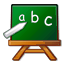 [Speaker Notes: Aktívne počúvanie s porozumením]
METÓDY A FORMY PRÁCE
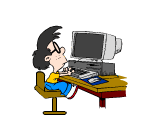 Novšie inovatívne metódy:

Projektové a zážitkové vyučovanie 
Brainstorming 
Powerpoint prezentácie 
Interaktívny poznámkový systém 
Myšlienkové mapy 
Jazykové hry
Školská a mimoškolská činnosť
Záujmové krúžky
Mimoriadne hodiny slovenskej literatúry
Účasť na literárnych súťažiach 
Účasť na súťažiach v prednese prózy a poézie
Pravopisné súťaže zo slovenského jazyka
Účasť na OKTV
Divadelné predstavenia 
Školské výlety
Školská a mimoškolská činnosť
Vlastná tvorba žiakov:
    - program Nadácie pre nadaných PMCCSSM
    - študentská vedecká súťaž, vypísaná VÚSM    - medzinárodná Putovná súťaž zo slovenských       dolnozemských reálií
    - Prečo mám rád slovenčinu, prečo mám rád       Slovensko?
    - školský časopis Študentské pero
Ľudové noviny, Budapeštiansky Slovák
Inšpiratívne slovenské jazykové prostredie
Školská a mimoškolská činnosť
Programy Celoštátnej slovenskej samosprávy v Maďarsku 
Slovenskej samosprávy v Budapešti 
Zväzu Slovákov v Maďarsku 
Slovenského kultúrneho inštitútu 
Cudzojazyčnej knižnice 
Obvodných slovenských samospráv Budapešti
Slovenskej Republiky
(napr. tábory, škola v prírode, literárne a kultúrne podujatia, filmový seminár, výstavy atď.)
Ďakujem za Vašu pozornosť!
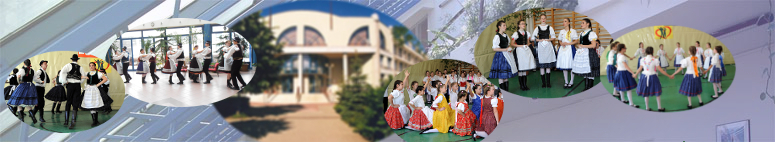 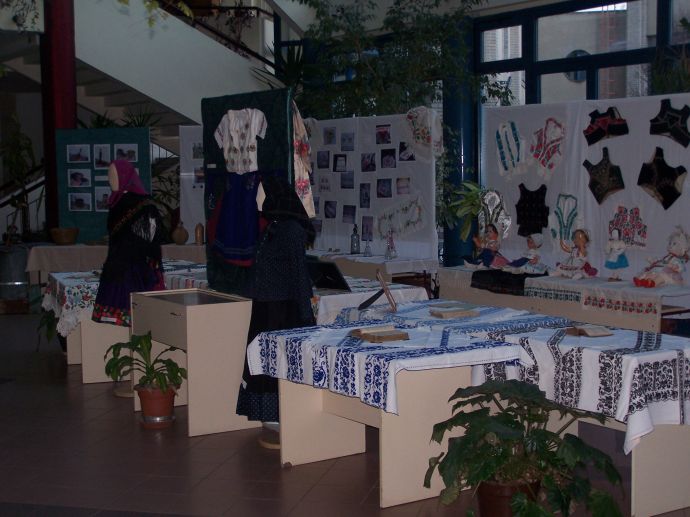 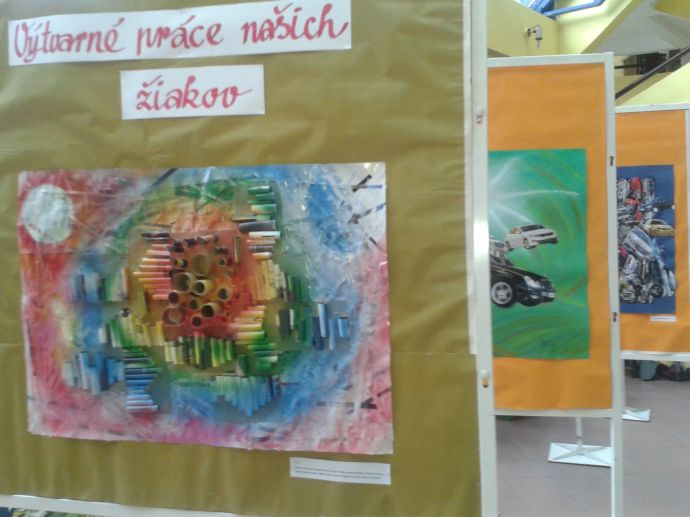